Making Universal Design for Learning Accessible to Faculty
Drew Hasley
Hayley Orndorf
Welcome!
Session Overview
Schedule Handout
Schedule Google Doc [bit.ly/UDL_SW19]

Group Norms
Workshop Code of Conduct
Communication
[Speaker Notes: Specifically from the Code of Conduct: Communicate openly, with respect for others, critiquing ideas rather than individuals.

Communication: turn taking especially, awareness that your rules might be different from someone else’s]
Introductions
Please share:
Your Name
Your Institution
Your answer to at least one of the following:
How you define Universal Design for Learning
Why you choose this session
What you hope to get from this session
Universal Design for Learning
Definition from CAST
Universal design for learning (UDL) is a framework to improve and optimize teaching and learning for all people based on scientific insights into how humans learn.


We interpret this broadly
[Speaker Notes: Definition from Reach Everyone Teach Everyone:
UDL is a way of thinking about creating the interactions that we have with our learners so that they do not have to ask for special treatment, regardless of the types of barriers they may face – time, connectivity, or disability.]
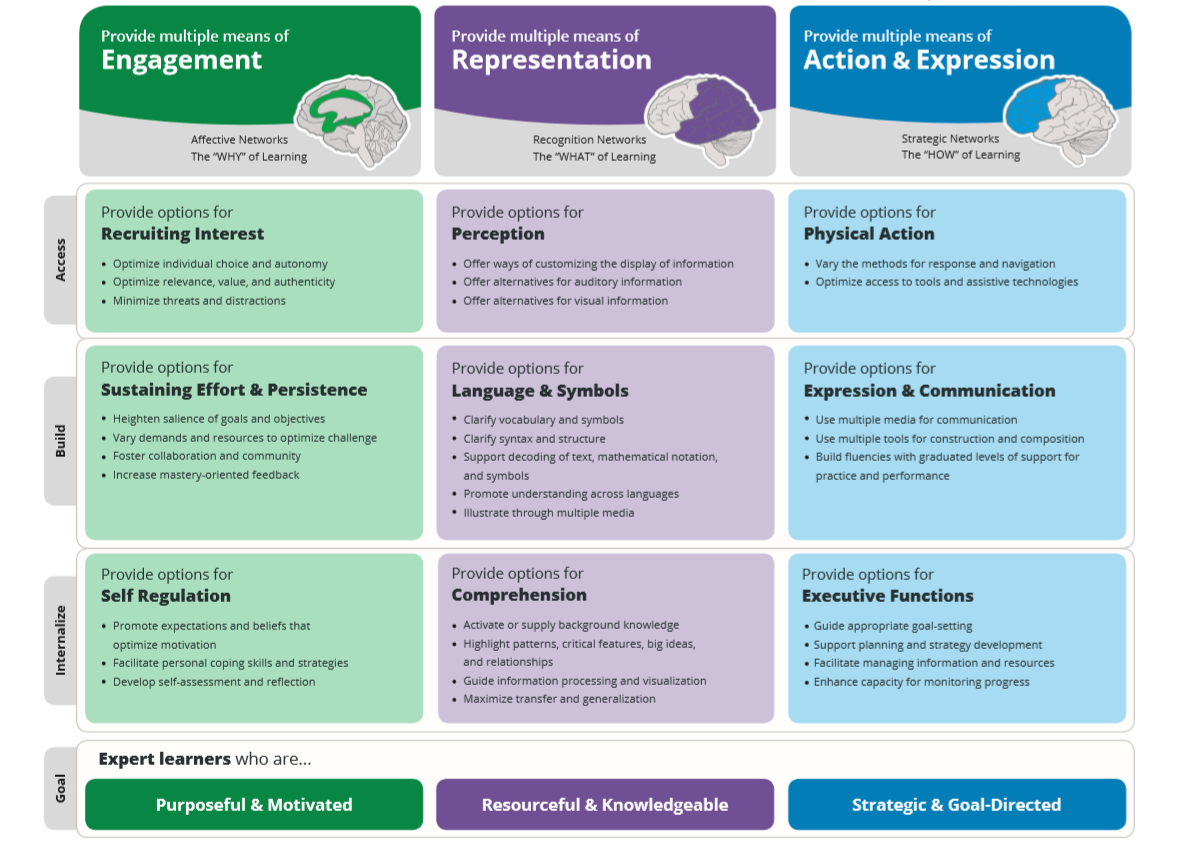 Removing unnecessary barriers
Strategy building
High level learning goals for all learners
CAST (2018). Universal Design for Learning Guidelines version 2.2. Retrieved from http://udlguidelines.cast.org
UDL is Not:
Accommodating each student on an individual basis

A solution to end the need for individual accommodations

Just for students with disabilities

Lowering expectations for students

Removing all barriers and challenges
What UDL Means in this Session
A broad interpretation of the CAST definition: A practice of designing learning environments and materials that are accessible, usable, understandable, equitable and inclusive for as many of our students as possible.
Don’t worry: everything doesn’t have to be all UDL or none, and it doesn’t have to be instantaneous.
[Speaker Notes: Definition from Reach Everyone Teach Everyone
UDL is a way of thinking about creating the interactions that we have with our learners so that they do not have to ask for special treatment, regardless of the types of barriers they may face – time, connectivity, or disability.]
UDL and…
Equity, Diversity, and Inclusivity

Good Pedagogy

Accommodations and Accessibility
Accessibility and UDL
Screen readers as a tool to assess accessibility

Lots of people use text-to-speech (not just people who are blind)

Content that works well with screen readers works better for everyone
Using Screen Readers
PC Users: Download NVDA [https://www.nvaccess.org/download/]

Mac Users: Turn on VoiceOver
Command+F5, then ctrl+Option+F8
Or, Apple menu->System Preferences->Universal Access-> VoiceOver Utility
Using Screen Readers
Navigate to sites where you often send students

Is the material accessible?
If it is not, are there other ways to provide access to the content?
Coding and Screen Readers
Example unexpected benefit of testing with a screen reader: Screen reader use highlights a barrier to learning coding for all students
Adventures in white space

Code is a language
Considering cognitive access
Generating data visualizations
Applying UDL Guidelines
Not every activity can or should be “full UDL”

UDL is meant to support students AND instructors
One flexible design for many rather than many designs for many

Starting small and practical
Applying UDL Guidelines
Form groups of 3

Ensure you have an activity (your own or a sample)

Share:
The learning goal
Delivery method
How goal achievement is assessed
Recurring points of difficulty or frustration for students
Applying UDL Guidelines
Identify UDL approaches already incorporated

Identify “pinch points” where application of UDL principals could have highest impact

Apply an alteration that requires less than one hour of your time
Share the alteration and justification
[Speaker Notes: Pinch points are places where students:
Always have questions
Always get things wrong on tests or assignments
Ask for explanations in a different way from the one you provide]
Applying UDL Guidelines
Consider a broad design change you would like to make

What practical steps will you take to begin?
[Speaker Notes: Plus-One approach: Don’t focus on all UDL, but rather add one more way students can access materials, or one more way to engage learners that exists now

Engagement: Scheduling breaks to take in information, check in about student’s feelings about the content in the course and their sense of their own progress and accomplishment]
Comments, Feedback, Questions
We want to know what you think!